Managing grade profiles
Friday 14th September 2018
Dr Gai Murphy (QAA), Dr Charlotte Snelling (UUK)

Presentation to Quality Strategy Network, 13th Annual Conference: A Regulated Quality Future?, Aston Business School Conference Centre
Universities UK | The voice of universities
1
Context: Increase in good degrees
Source: HESA (2018) ‘Chart 9 - Classified first degree qualifications by class’, https://www.hesa.ac.uk/data-and-analysis/students/chart-9
Universities UK | The voice of universities
2
Upper degree awards (1st & 2.1) awarded at UK higher education institutions, 2007/08 to 2016/17, as a proportion of classified degrees awarded, by UK nation
Source: HESA Student record, 2007/08 to 2016/17, accessed through HeidiPlus
Universities UK | The voice of universities
3
[Speaker Notes: For the UK as a whole, the number of upper degrees awarded between 2007/08 and 2016/17 has grown by 55%, driven by an increase in the number of students being awarded first class honours (an increase of 145%). 

The proportion of first class honours awarded has doubled, from 13% to 26% of all classified degrees.

From analysis conducted on sample of 125 institutions awarding at least 500 classified degrees in 2016/17:
The average percentage of upper degrees awarded in 2016/17 was 74%, ranging from 52% to 94%. 

The average percentage point change in the proportion of good degrees between 2010/11 and 2016/17 was 11 points, ranging from a fall of 11 points to an increase of 34 points. There was an increase in the proportion of firsts, from 15% to 25%.

54% of institutions had an increase in the proportion of upper degrees of 10 points of more over the period.]
Distribution over time
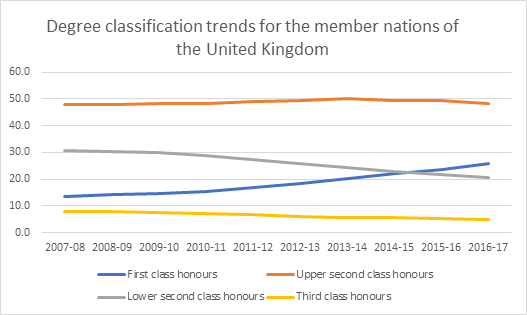 4
Universities UK | The voice of universities
[Speaker Notes: What does this pattern tell us about grade profiles?
Split between improvement and inflation?]
Issue – degree classification as a signal
Signal
used by graduates to indicate prestige and value of their degree
used by employers and universities to identify the ‘best’ applicants

Among classified first degrees, 74.9% of graduates in 2016/17 achieved ‘good honours’ degree, over 290,000 individuals - up from 60.2% in 2006/07, when approx. 175,000 graduates (% calculation excludes unclassified) .

Upper second class relatively stable; shift is in increase in first class and fall in lower second class. 
In 2016/17, 25.8% graduates awarded first class honours, up from 12.6%
In 2016/17, 20.3% graduates awarded lower second class honours, down from 31.8%
Universities UK | The voice of universities
5
Upper degree awards are the norm
75% degrees
Universities UK | The voice of universities
6
Grade inflation - definitions
Improvement:
The increased awarding of 1st and 2.1 honours degrees in response to students performing better in their studies than in the past.

Student-led e.g. increased focus and motivation, strategic choices, better preparedness from school…
Institution-led e.g. investment in facilities, investment in academic and support services, CPD in teaching and learning, attainment gap initiatives, flexible learning, curriculum design…

Inflation:
The award of a ‘good’ degree classification over an extended period of time without a corresponding increase in student achievement or ability (Rosovsky and Hartley, 2002).

Non-pedagogically driven changes to degree algorithms and borderline mark rules and lowering of expectations in assessment marking, loss of rigour…
League table pressures, student evaluation pressures, market mentality…
Universities UK | The voice of universities
7
Aims
Improve understanding of the factors that have resulted in the increasing proportion of upper degree classifications (1st and 2.1) 

Clarify what is considered student improvement and what is inflationary practice, and the relative contribution to observed trends

Improve transparency and consistency of approaches to academic standards, including the management of grade profiles 

Consider longer-term measures that may be needed to protect the usefulness of degree classification
Universities UK | The voice of universities
8
Methodology
Universities UK | The voice of universities
9
[Speaker Notes: Charlotte – could you add in number of respondents?
Should we add in Ray’s work too?]
How could an institution demonstrate it is managing its grade profiles?
Universities UK | The voice of universities
10
UUK Degree algorithms report recommendations:
Guidance on design principles should be included as part of the Quality Code.
Institutions should publish explanations for the design of their degree algorithms and update these explanations when adjustments are made. 
External referencing of algorithm design is legitimate, but should be motivated by robust pedagogical practice in the interests of students.
Classification boundaries are clearly defined and institutions should not engage in activity that undermines this existing convention.
Institutions should review their regulations if they assess a student using more than one algorithm or only discount lowest grades.
Degree algorithms should be transparent and accessible
Students should be involved in reviews of degree algorithms.
Demonstrating management
Governance
	Institutional assurance statement
	KPIs
	Sub-committee of GB to oversee assurance of Quality and Standards


‘Cliff edges’ and borderlines
	Sector agreed thresholds for classifications 
	Condonement and compensation
	No ‘zone of consideration’ No discussion of marks/uplift
	Common approach to considering mitigating circumstances
Chief external examiners and external examiners
	Remit and responsibilities of a chief 	External examiner
	Comparable outcomes with previous years  


Introduction of a common HEAR

Others?
Universities UK | The voice of universities
12